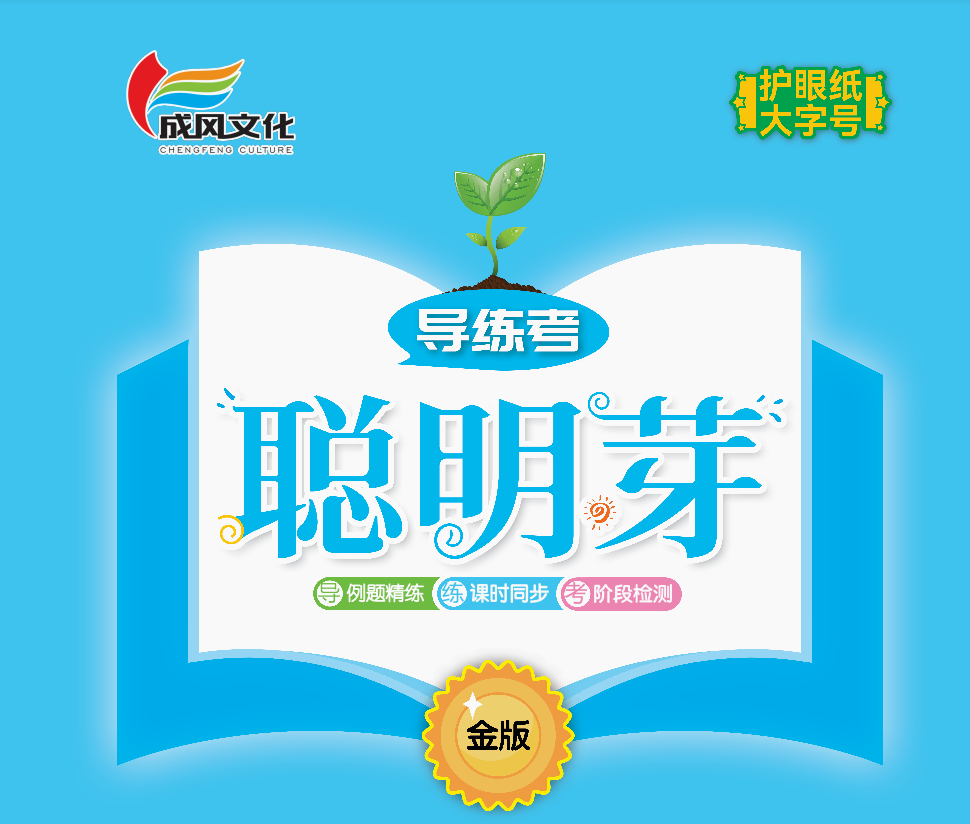 100以内数的认识
第4课时  谁的红果多
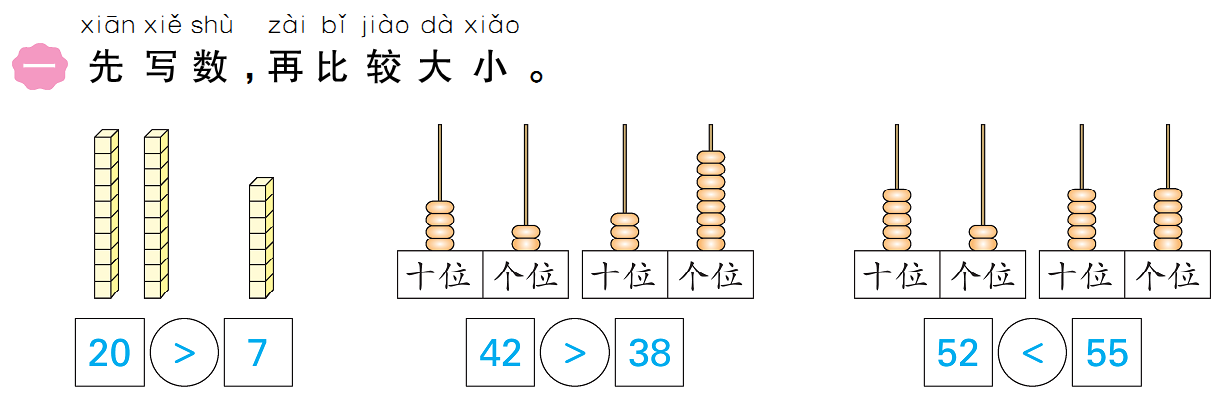 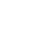 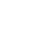 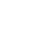 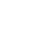 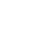 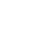 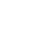 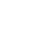 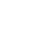 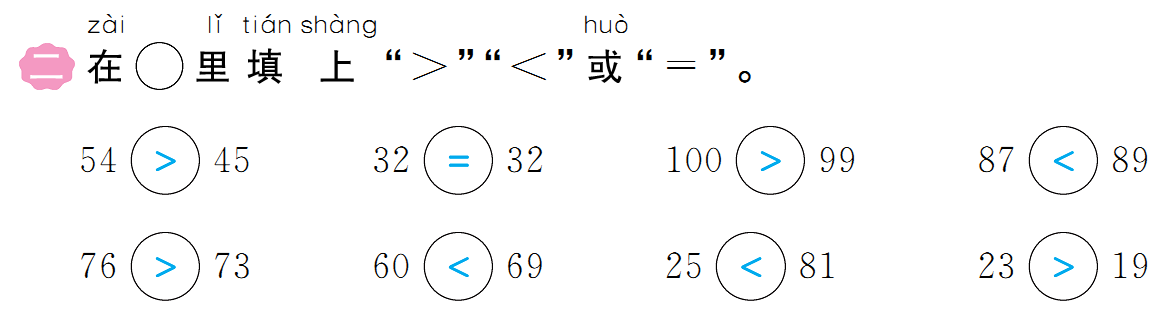 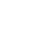 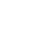 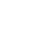 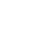 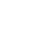 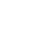 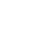 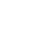 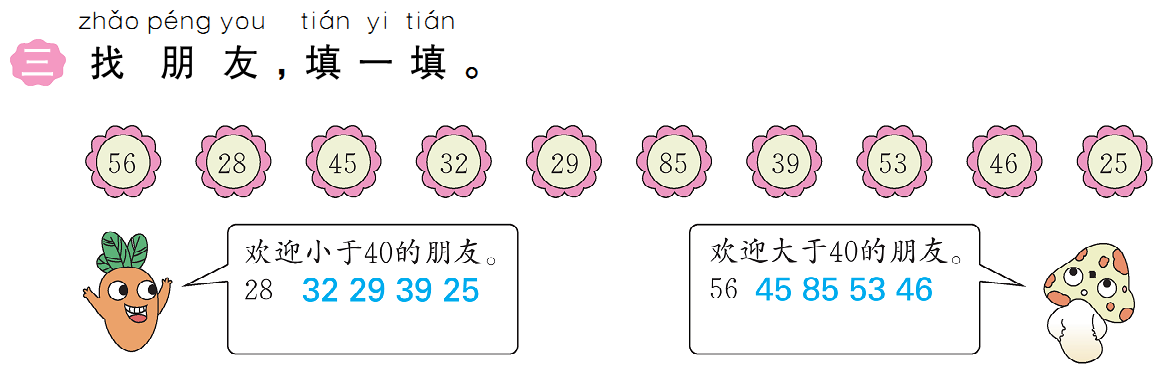 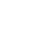 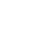 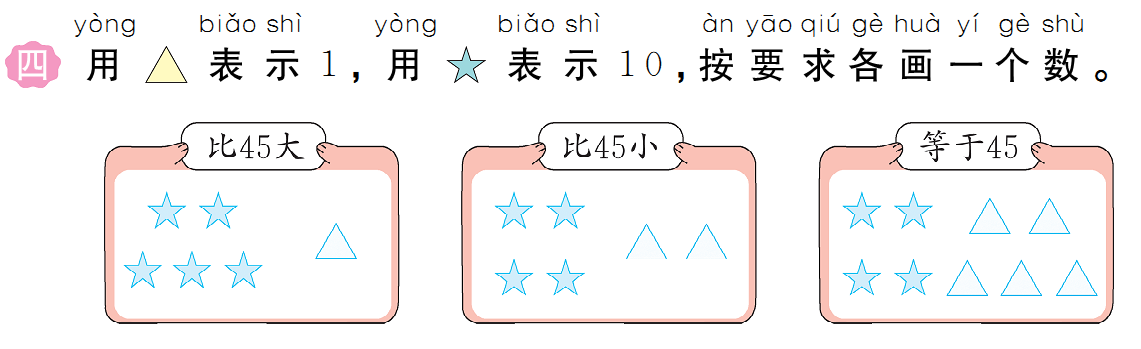 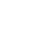 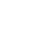 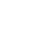 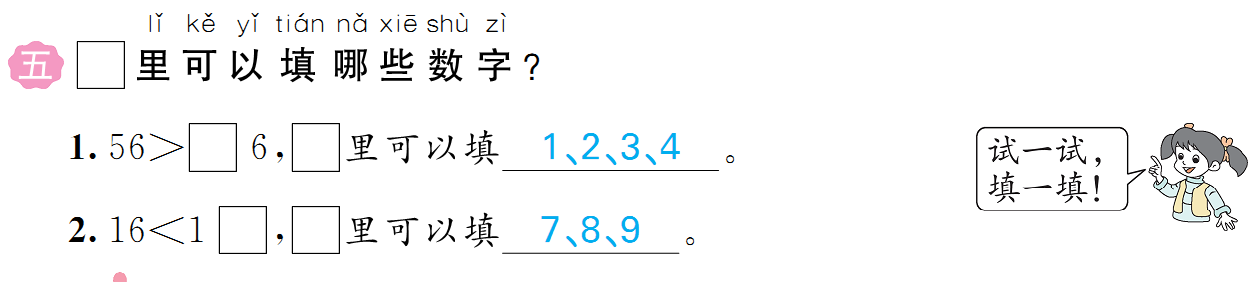 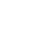 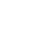 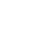 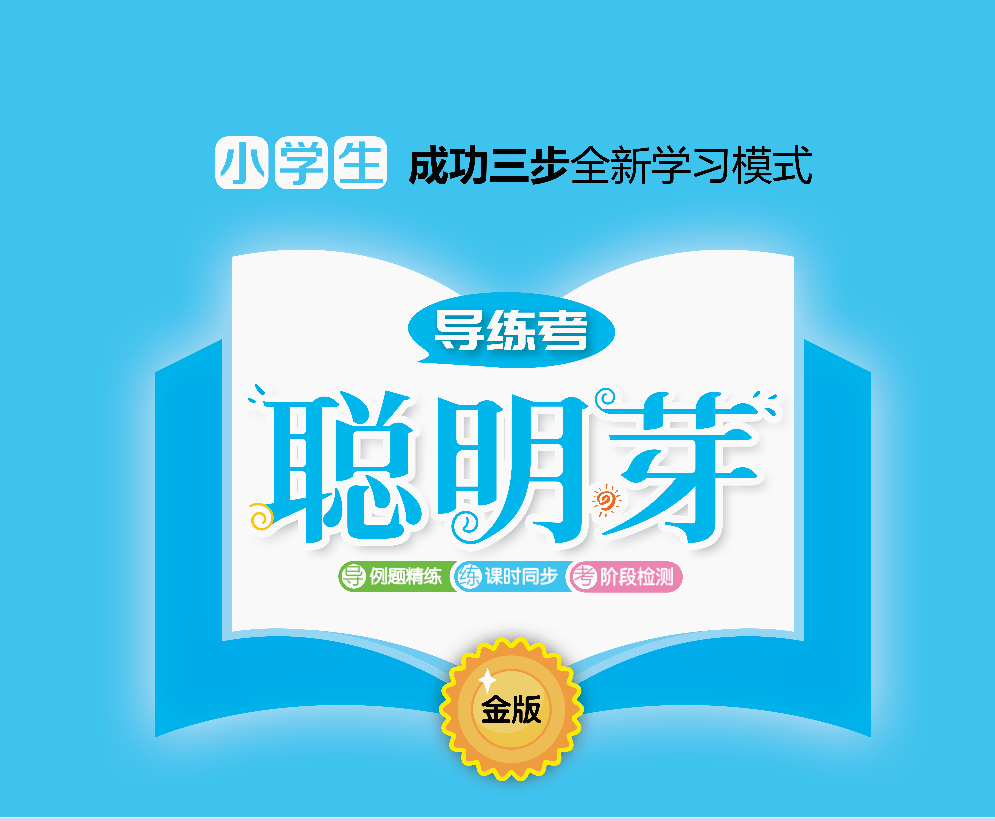